Свойства логарифмов
Учитель Алимасова О. А.
Свойства логарифмов
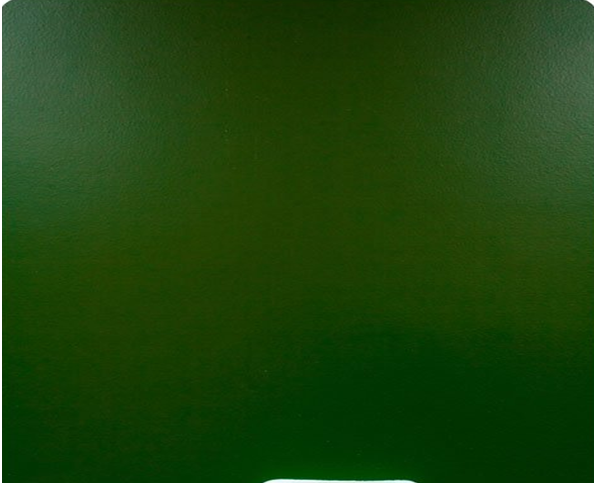 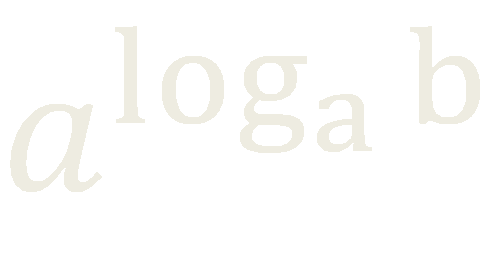 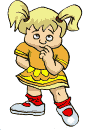 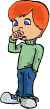 Свойства логарифмов
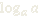 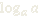 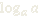 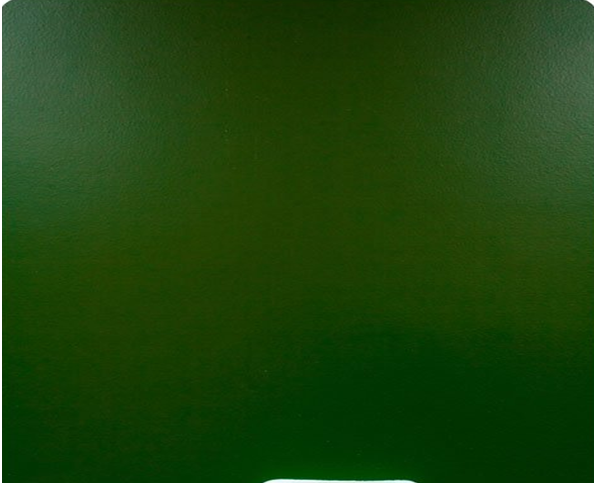 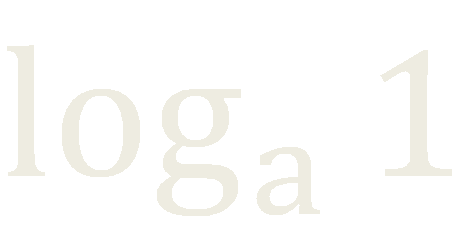 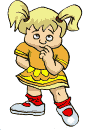 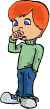 Свойства логарифмов
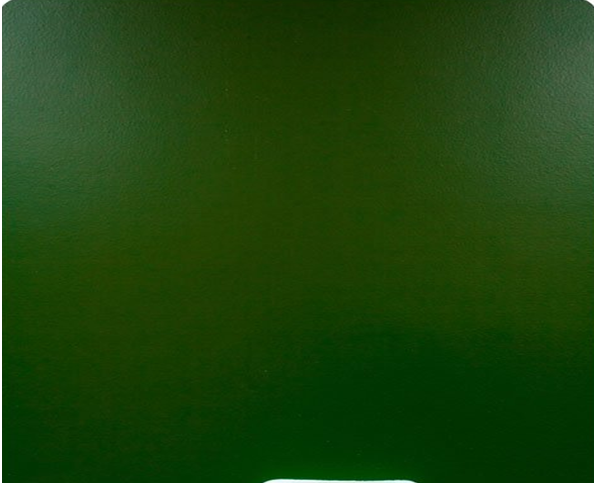 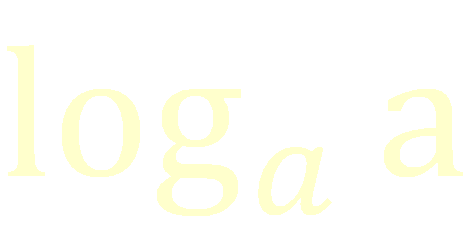 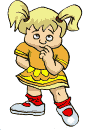 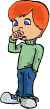 Свойства логарифмов
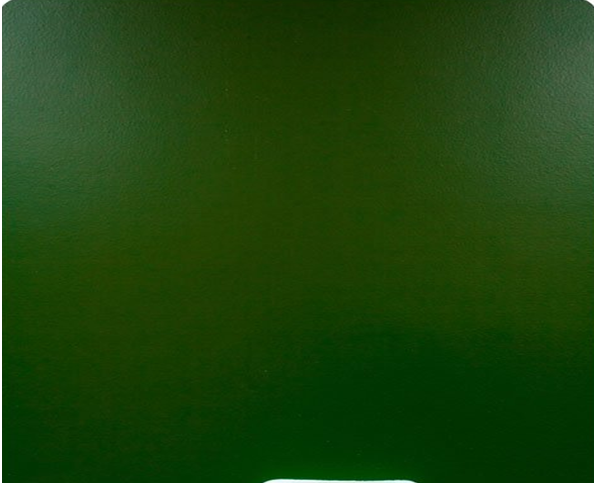 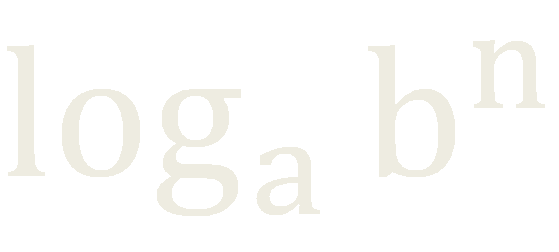 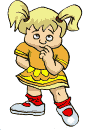 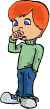 Свойства логарифмов
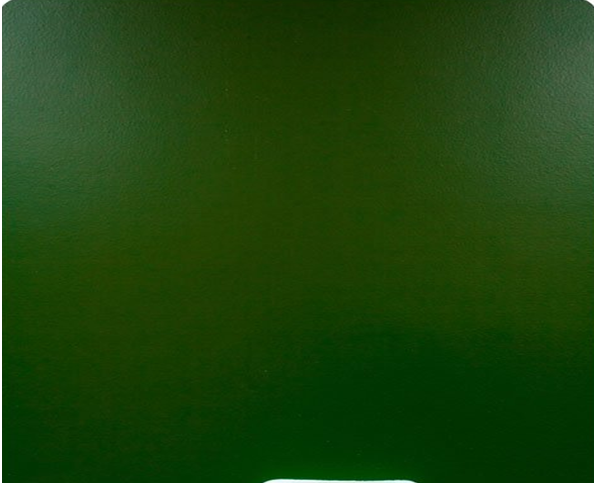 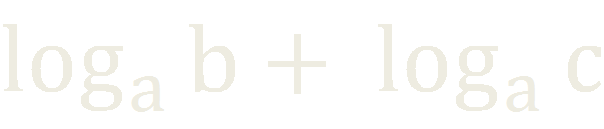 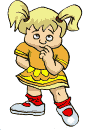 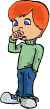 Свойства логарифмов
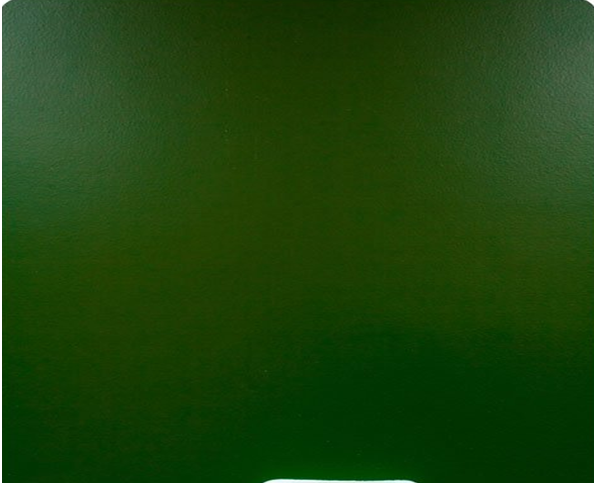 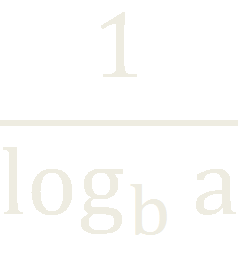 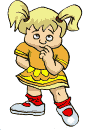 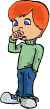 Свойства логарифмов
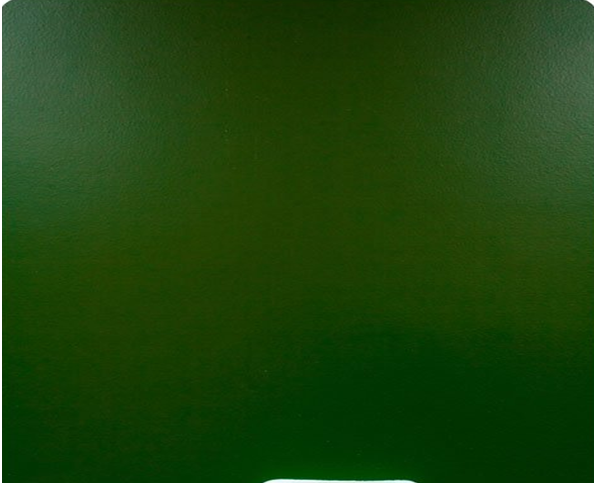 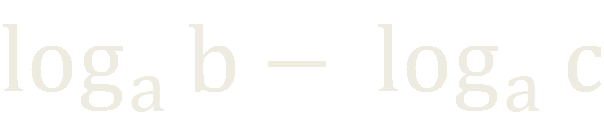 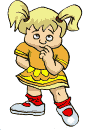 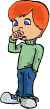 Свойства логарифмов
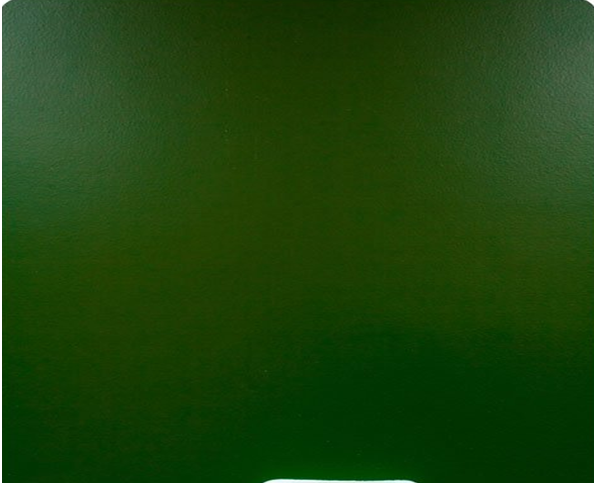 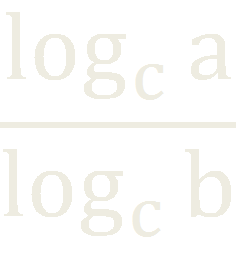 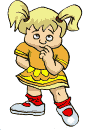 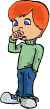 Свойства логарифмов
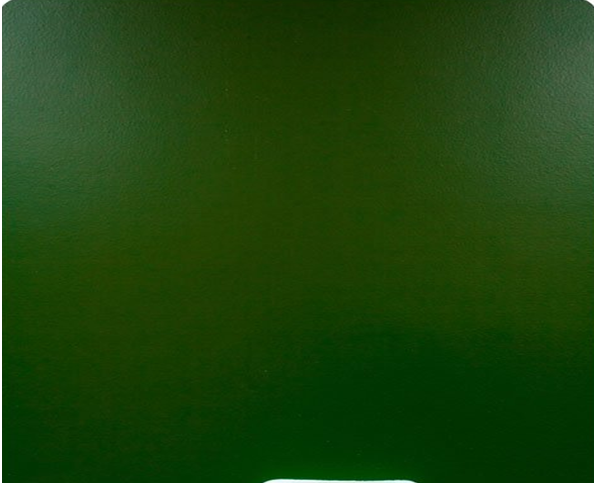 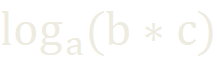 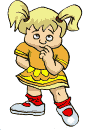 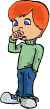 Свойства логарифмов
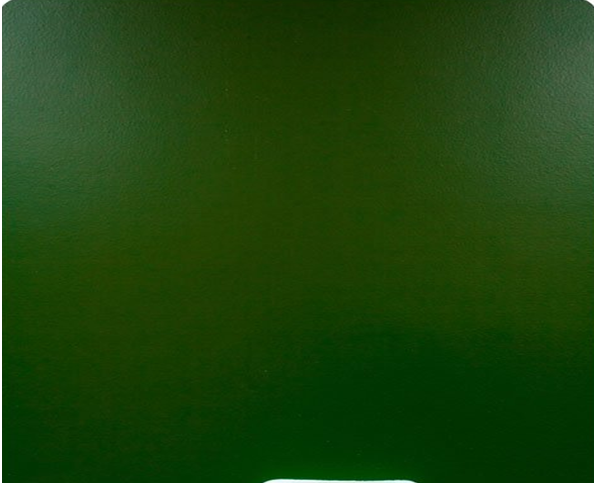 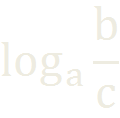 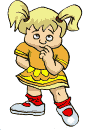 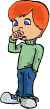 Свойства логарифмов
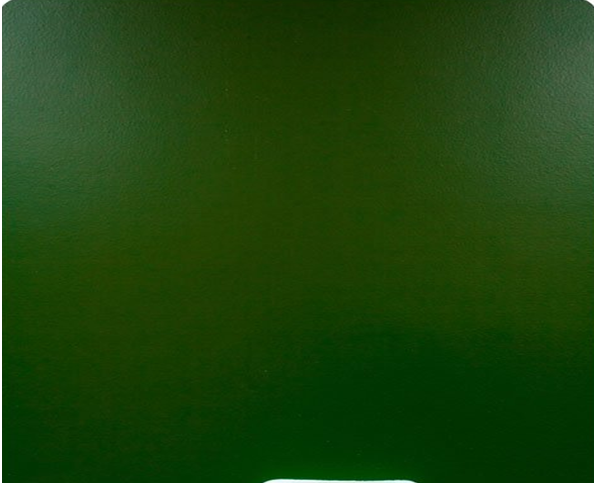 А эти свойства вы знаете?
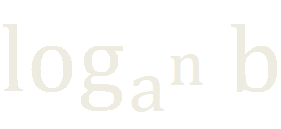 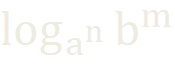 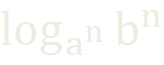 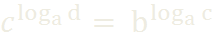 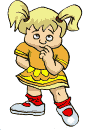 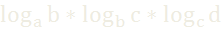 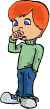 Свойства логарифмов
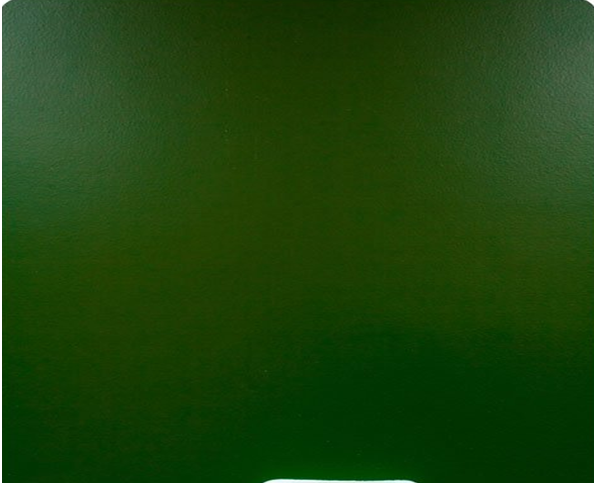 Самостоятельная работа
Ответ - фраза.
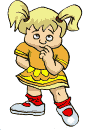 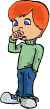 Свойства логарифмов
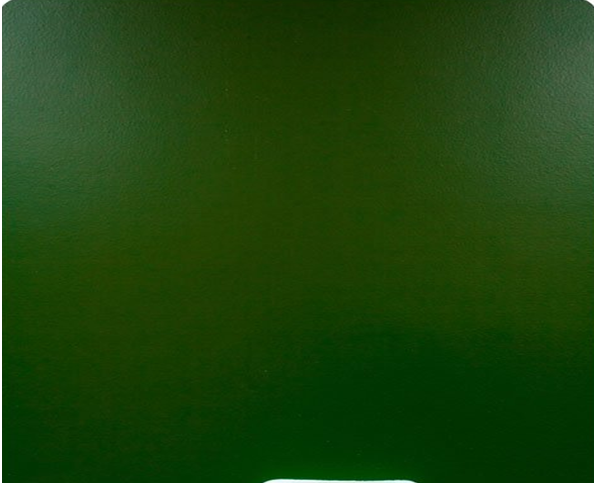 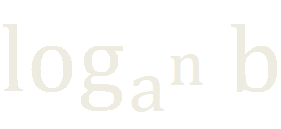 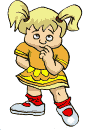 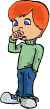 Свойства логарифмов
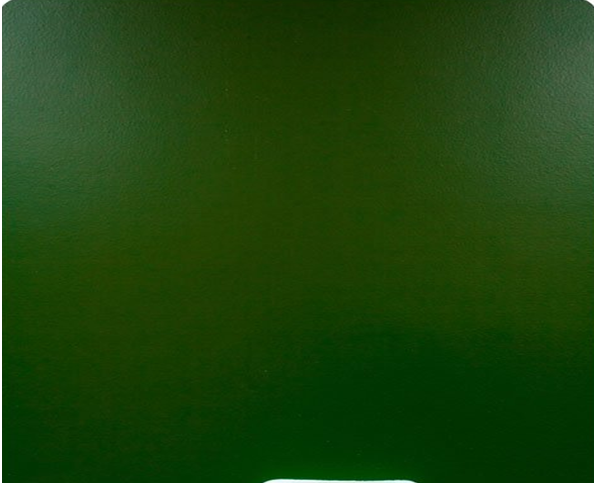 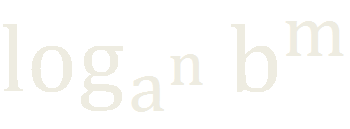 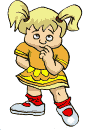 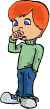 Свойства логарифмов
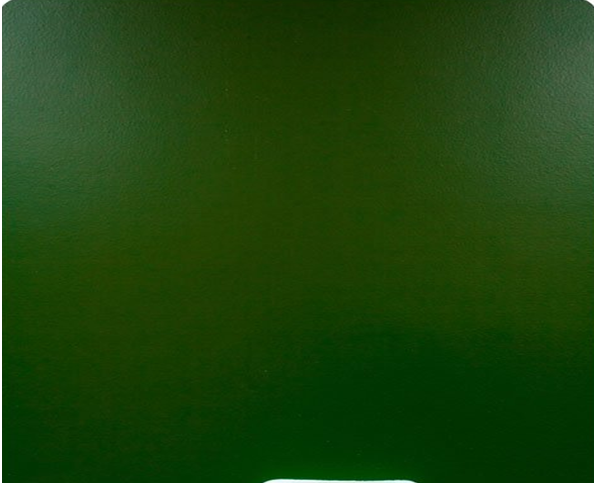 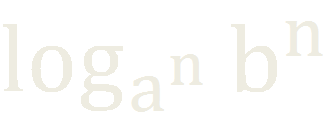 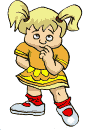 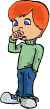 Свойства логарифмов
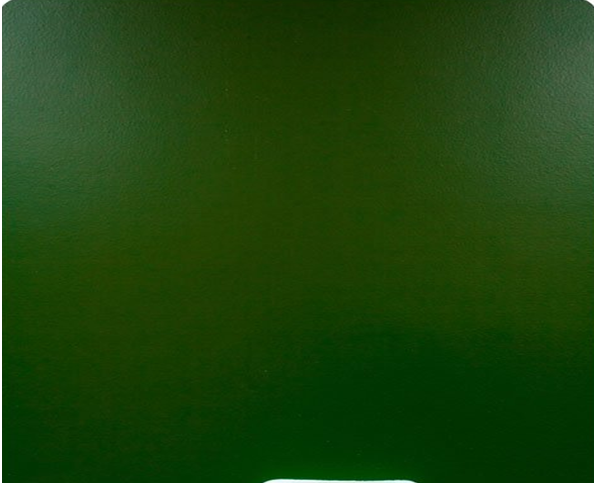 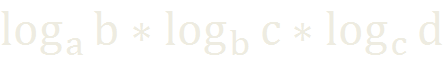 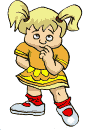 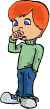 Свойства логарифмов
=
=
=
=
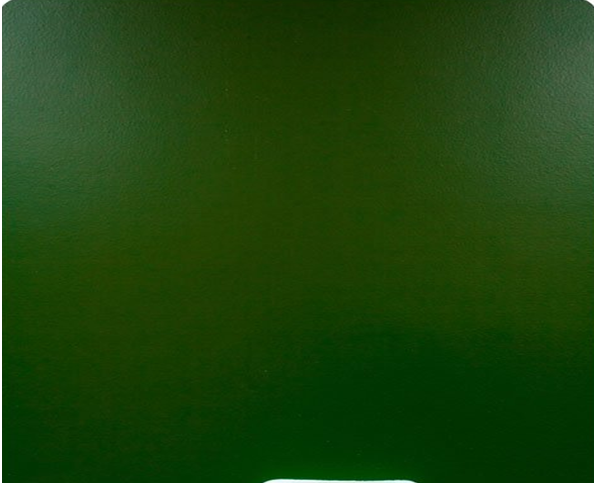 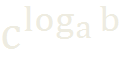 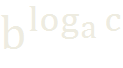 =
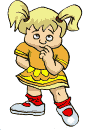 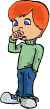 Новые свойства знаем!
Новые свойства знаем!
Свойства логарифмов
=
=
=
=
=
=
=
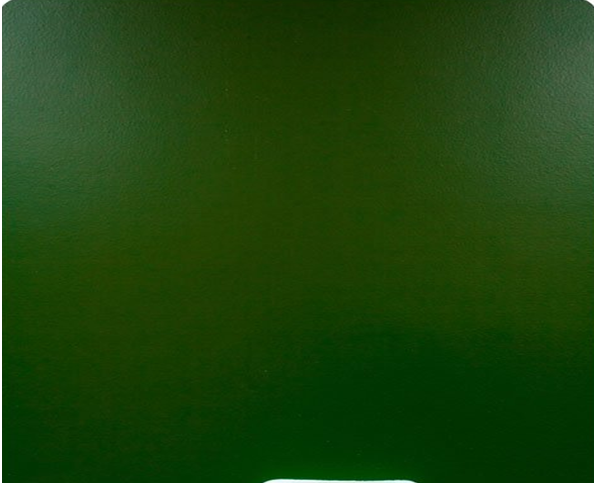 Новые свойства знаем!
=
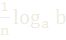 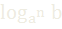 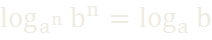 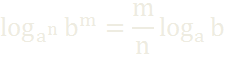 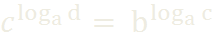 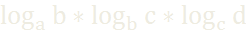 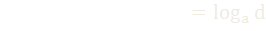 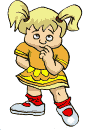 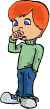 Свойства логарифмов
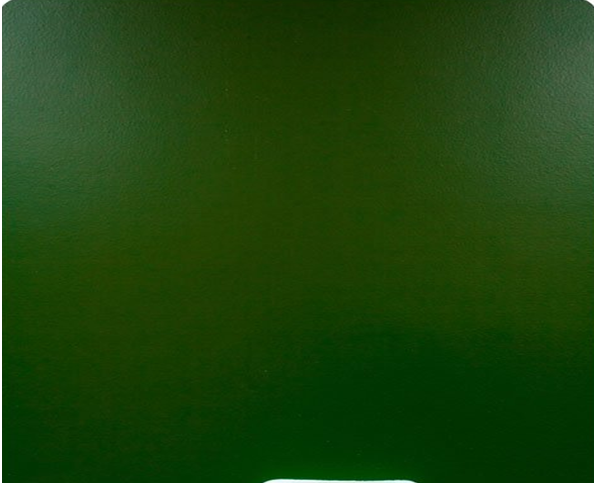 В добрый путь 
за новыми знаниями!
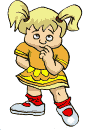 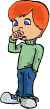